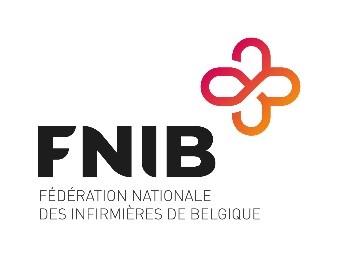 ASSEMBLEE GENERALE de la FNIB
Le mardi 27 mai 2025
Par vidéoconférence (ZOOM)
Début de l’A.G. à 18h00  jusqu’à 19h30
Le lien pour joindre la réunion vous sera envoyé sous les conditions suivantes : Être membre et en ordre de cotisation (Inscriptions via secretariat@fnib.be)
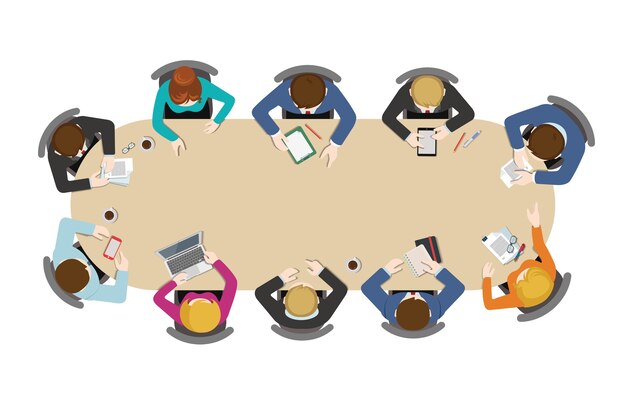